Procedural Content	Noise
CSE 5559
Prof. Roger Crawfis
What is Noise?
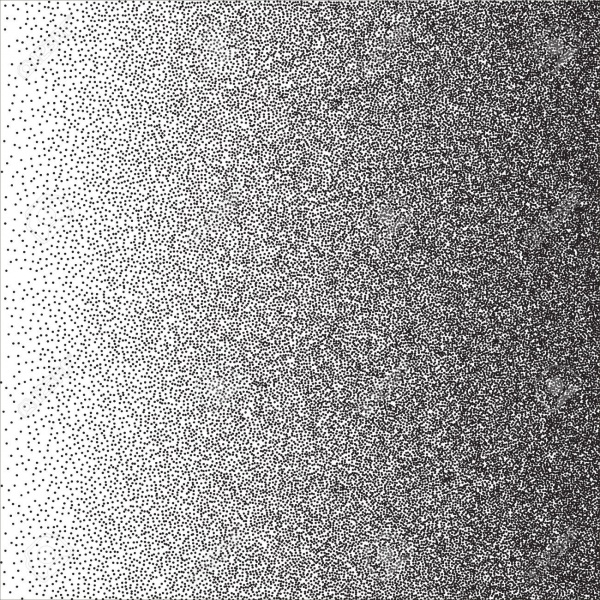 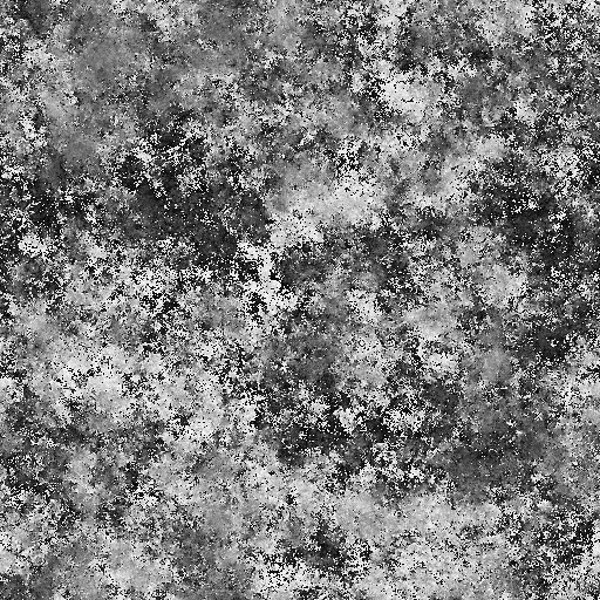 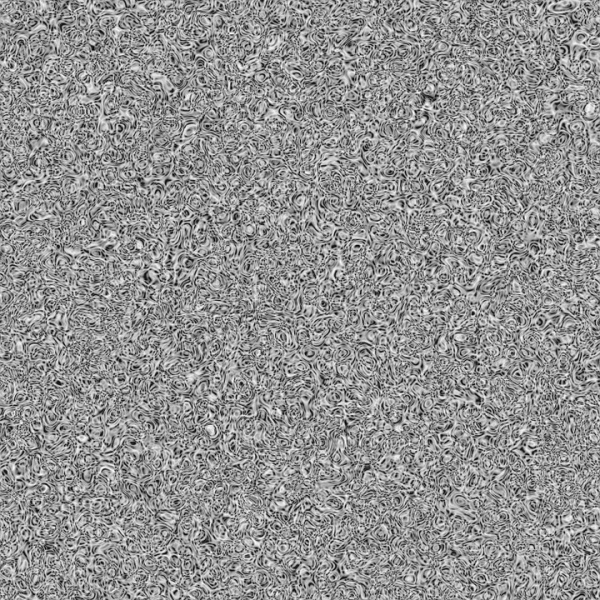 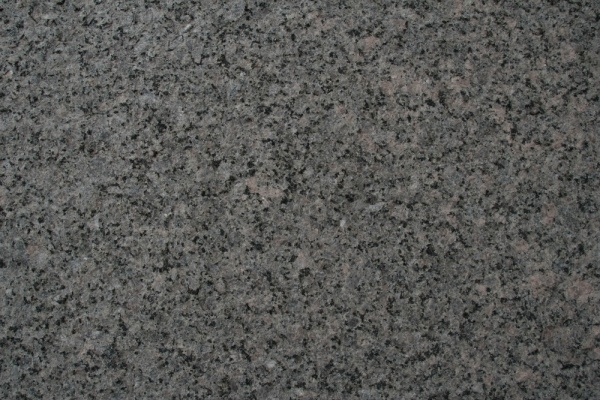 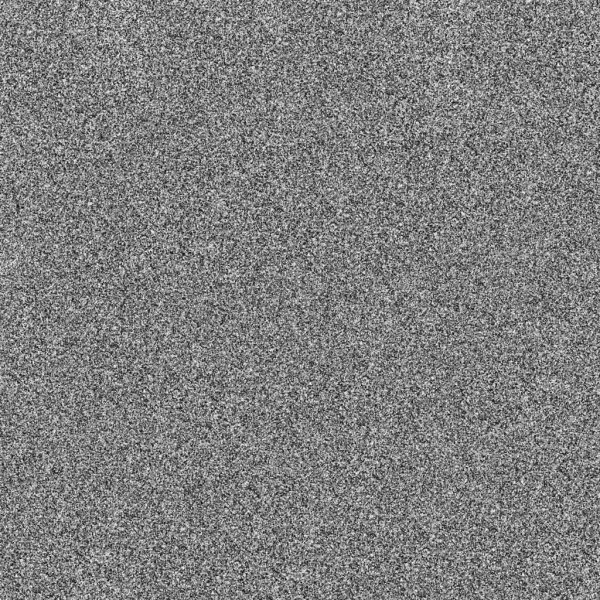 https://www.freecreatives.com/textures/noise-texture.html
Colors of Noise
Color is defined by a frequency or wavelength. 
Almost all colors are a spectrum of frequencies.
White Noise
All possible frequencies (of spacing)
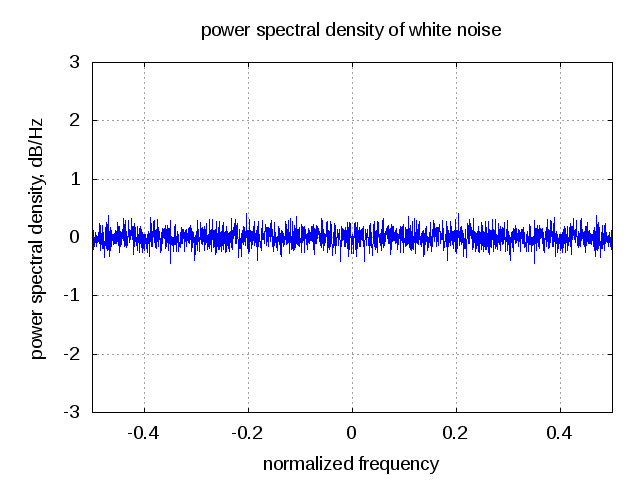 Pure random
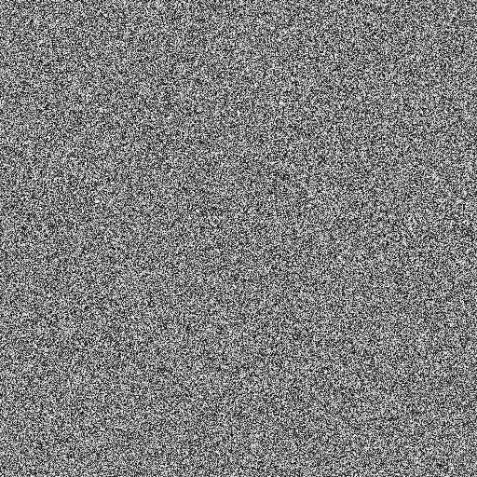 White Noise
White noise threshold > 0.3
Fourier Transform
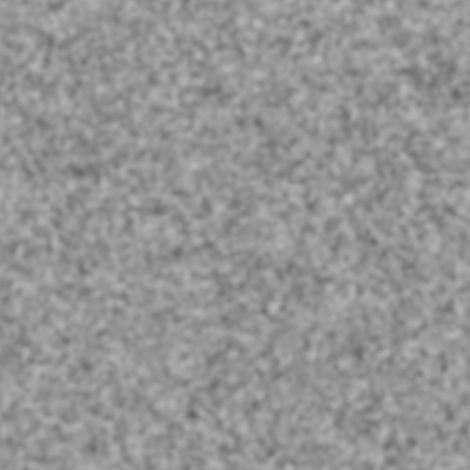 Blurred
Some images from http://momentsingraphics.de/BlueNoise.html
Problems with White Noise
Tiled White Noise
Repeating due to low frequencies
In many cases, we do not want all frequencies.
Only lower frequencies, no high frequencies
Only specific frequencies, no high and no low.
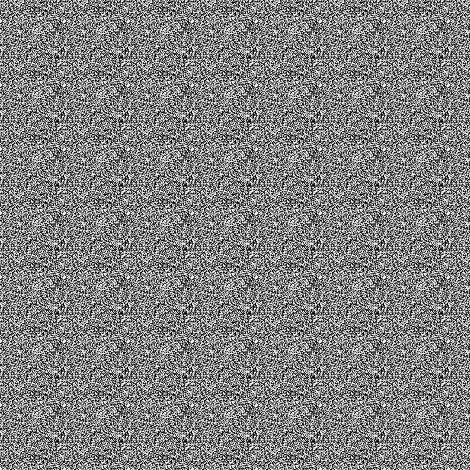 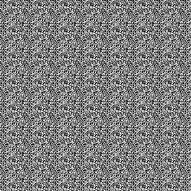 Aliasing
(randomness)
Pink Noise
Used in audio
Pink Noise
Blue Noise
Band Limited
Fourier Transform
Blue Noise
Tiled
Threshold > 0.3
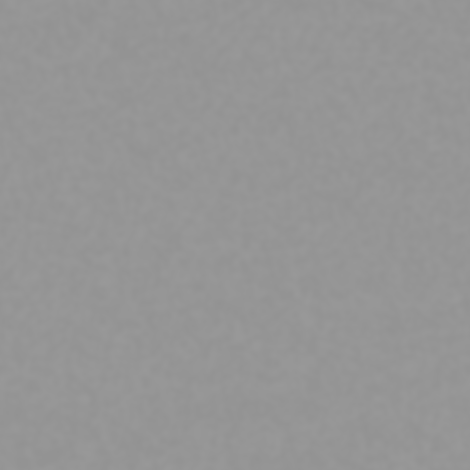 Blurred
Perlin Noise
Named for its creator, this guy, Ken Perlin.

It’s a great way to make smooth, natural
noise which can be used to create terrain,
cloud patterns, wood grain, and more!







Many variants and tweaks over the years: Value Noise, Simplified Perlin Noise
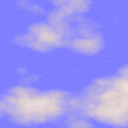 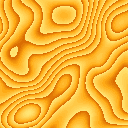 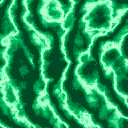 Based on: http://graphics.cs.cmu.edu/nsp/course/15-462/Fall07/462/lectures/nov20a.ppt
What is noise?
Randomness
e.g. From 0 to 14 take a random number between 0 and 1
By itself, it is jagged and not useful
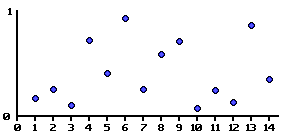 Wave Functions
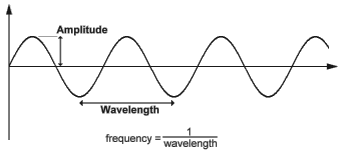 Wave Functions
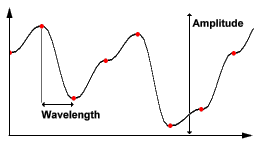 Wave Functions
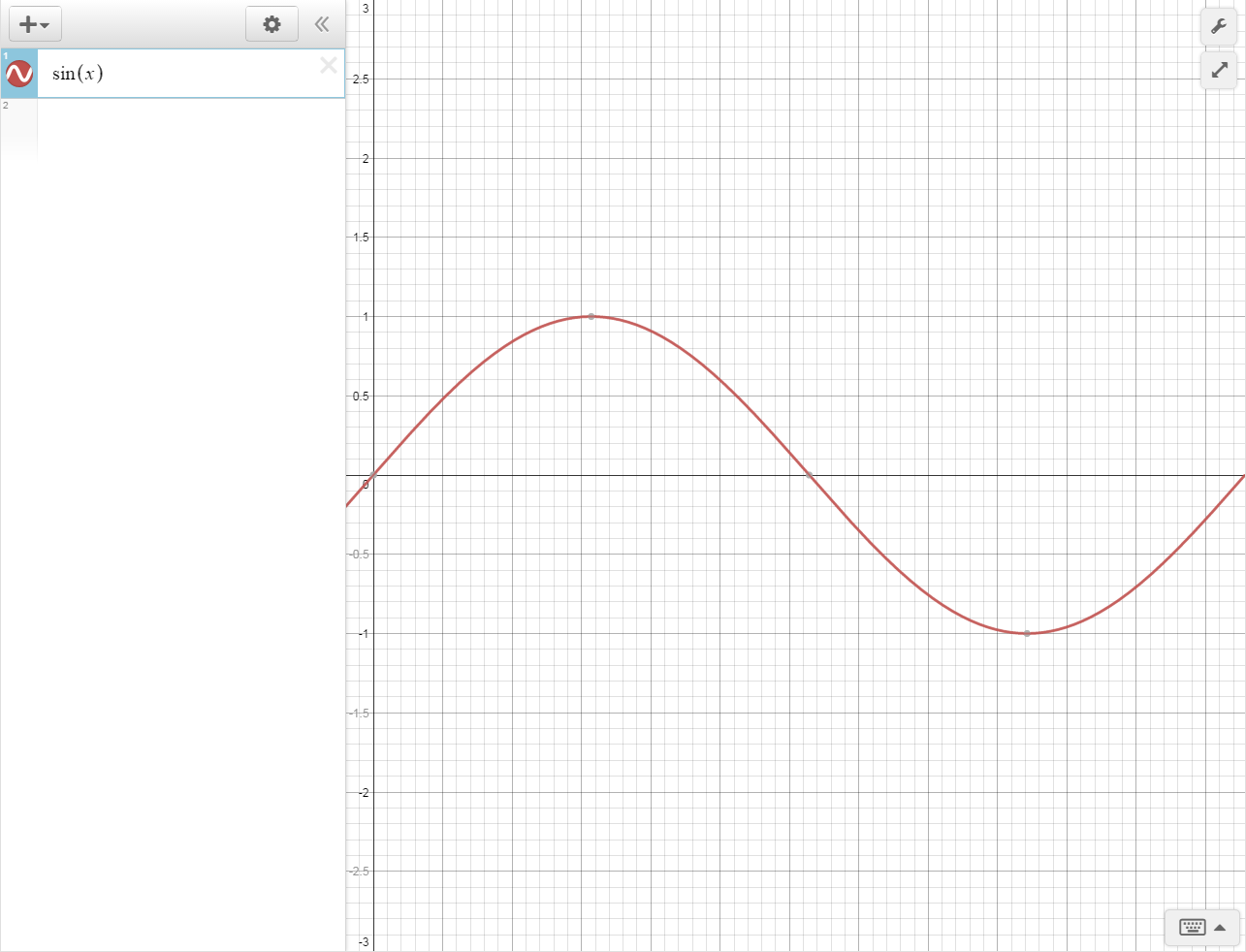 Wave Functions
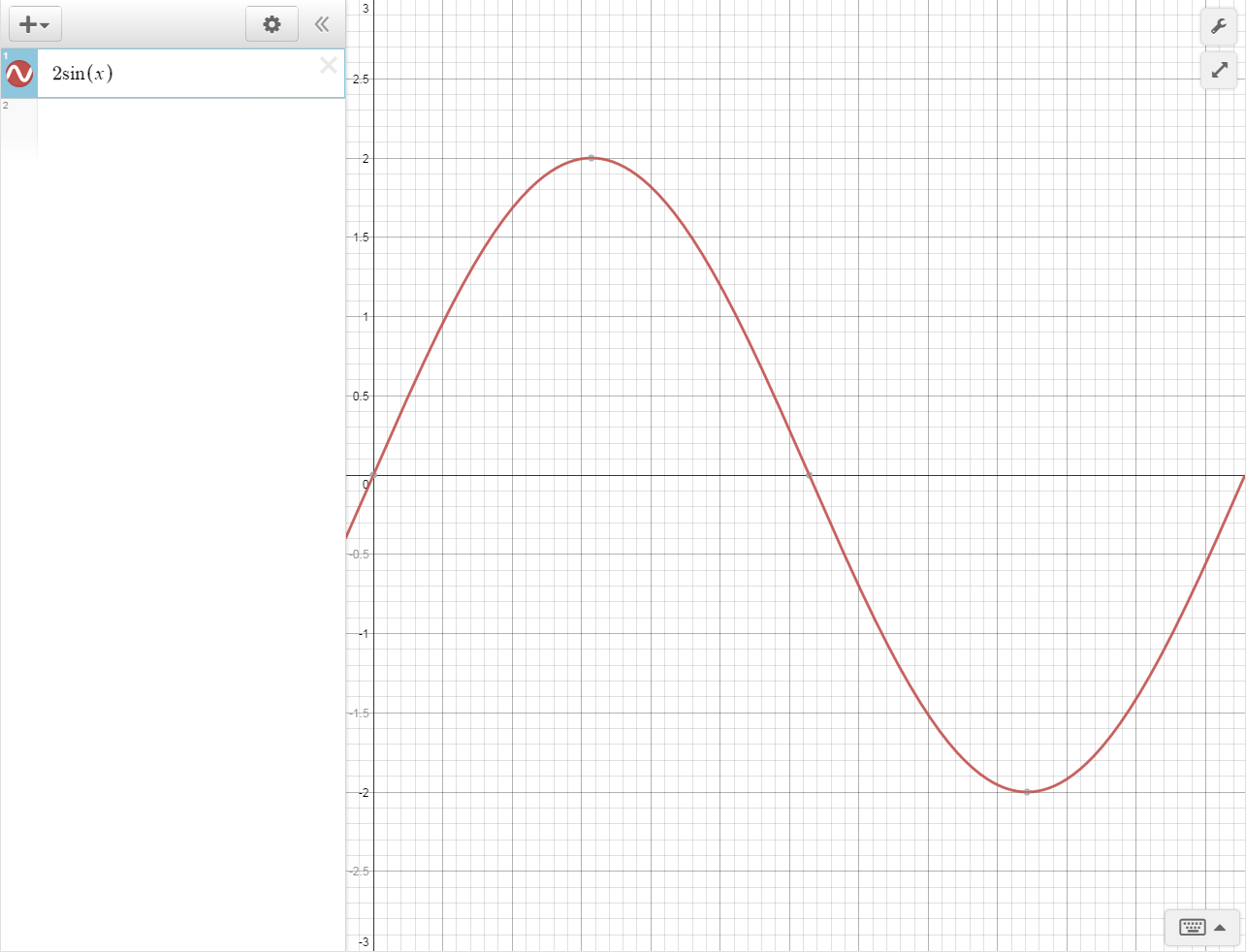 Wave Functions
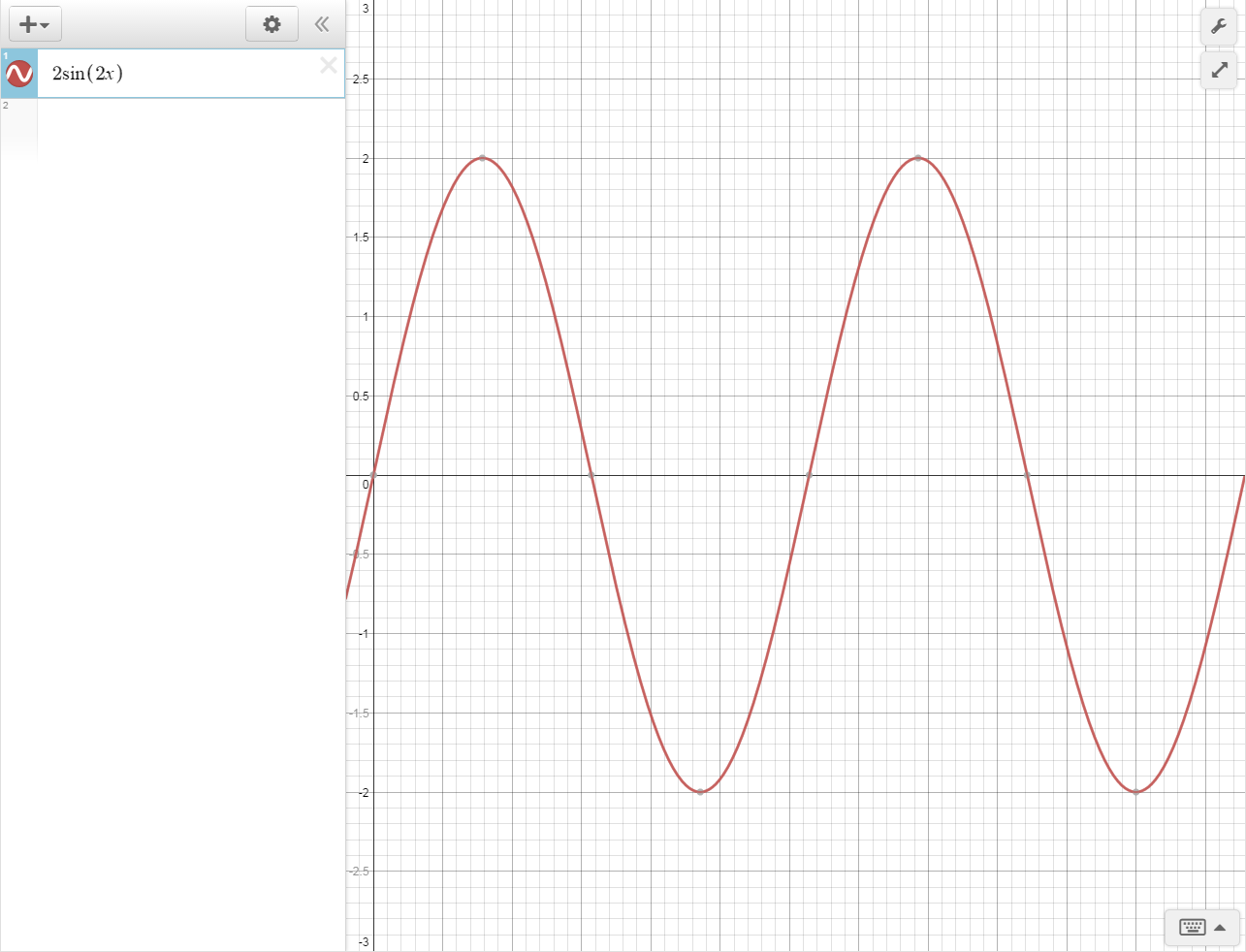 Wave Functions
For sin(x) we can change the amplitude and frequency using:
amplitude * sin( frequency * x)
Adding Wave Functions
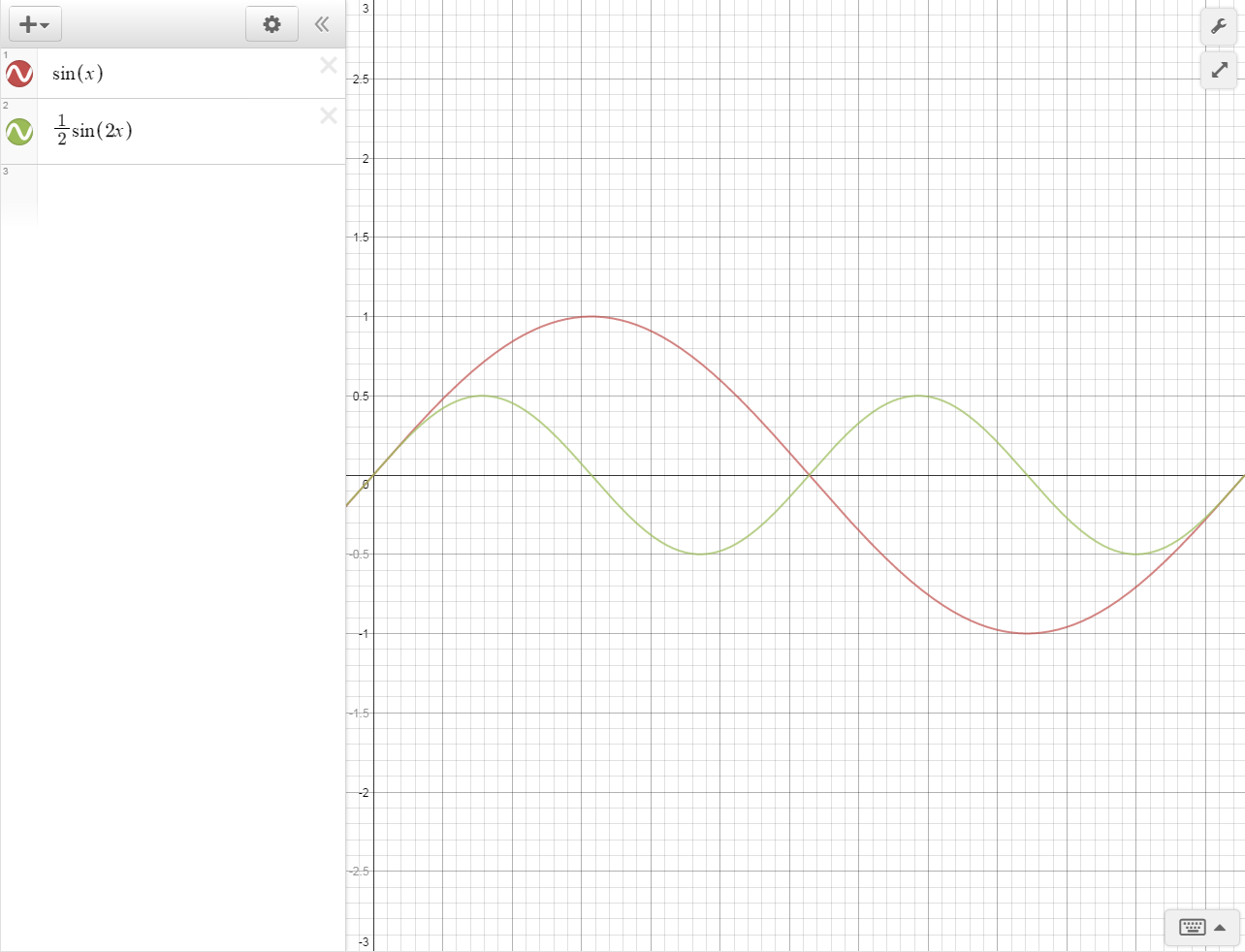 Adding Wave Functions
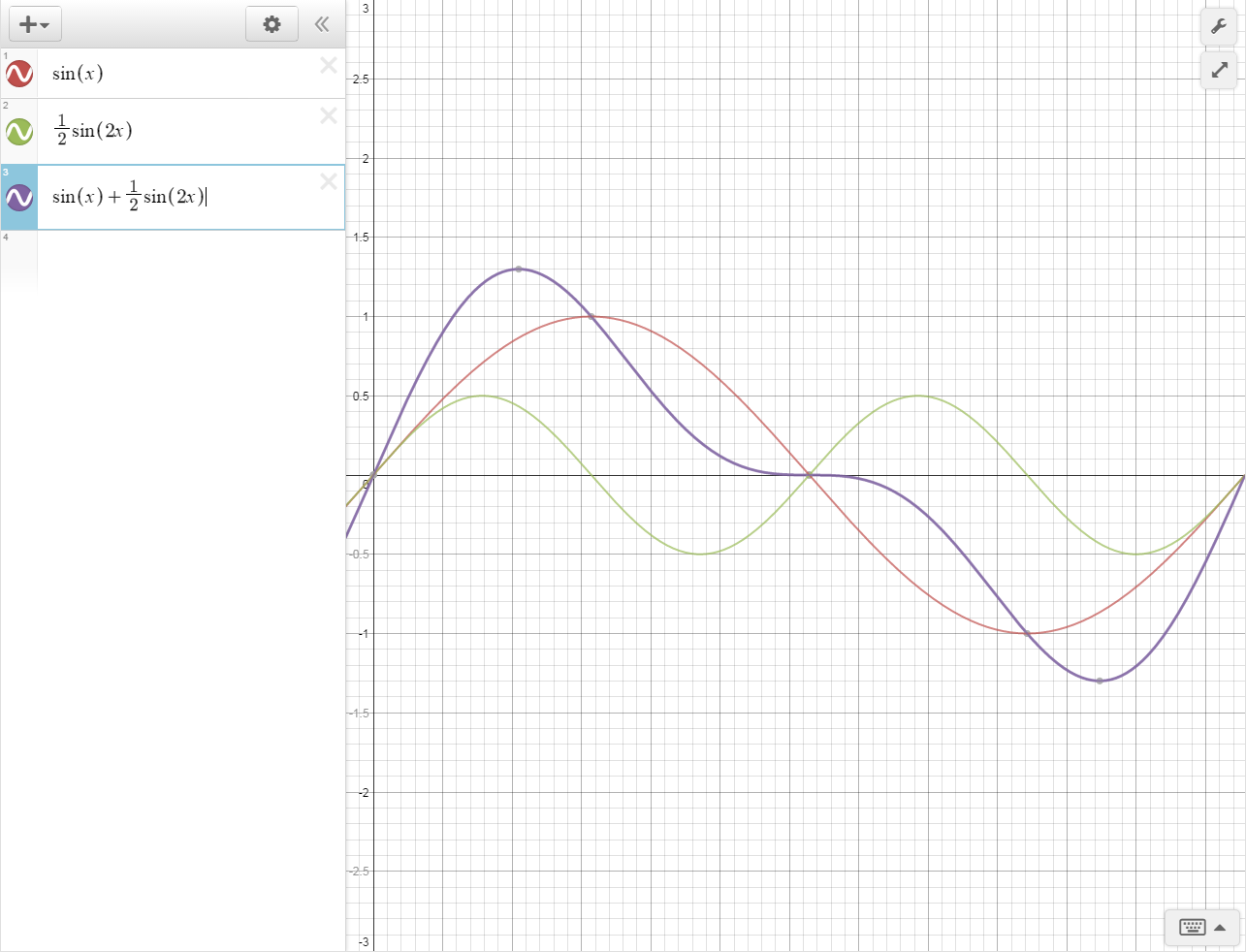 Adding Wave Functions
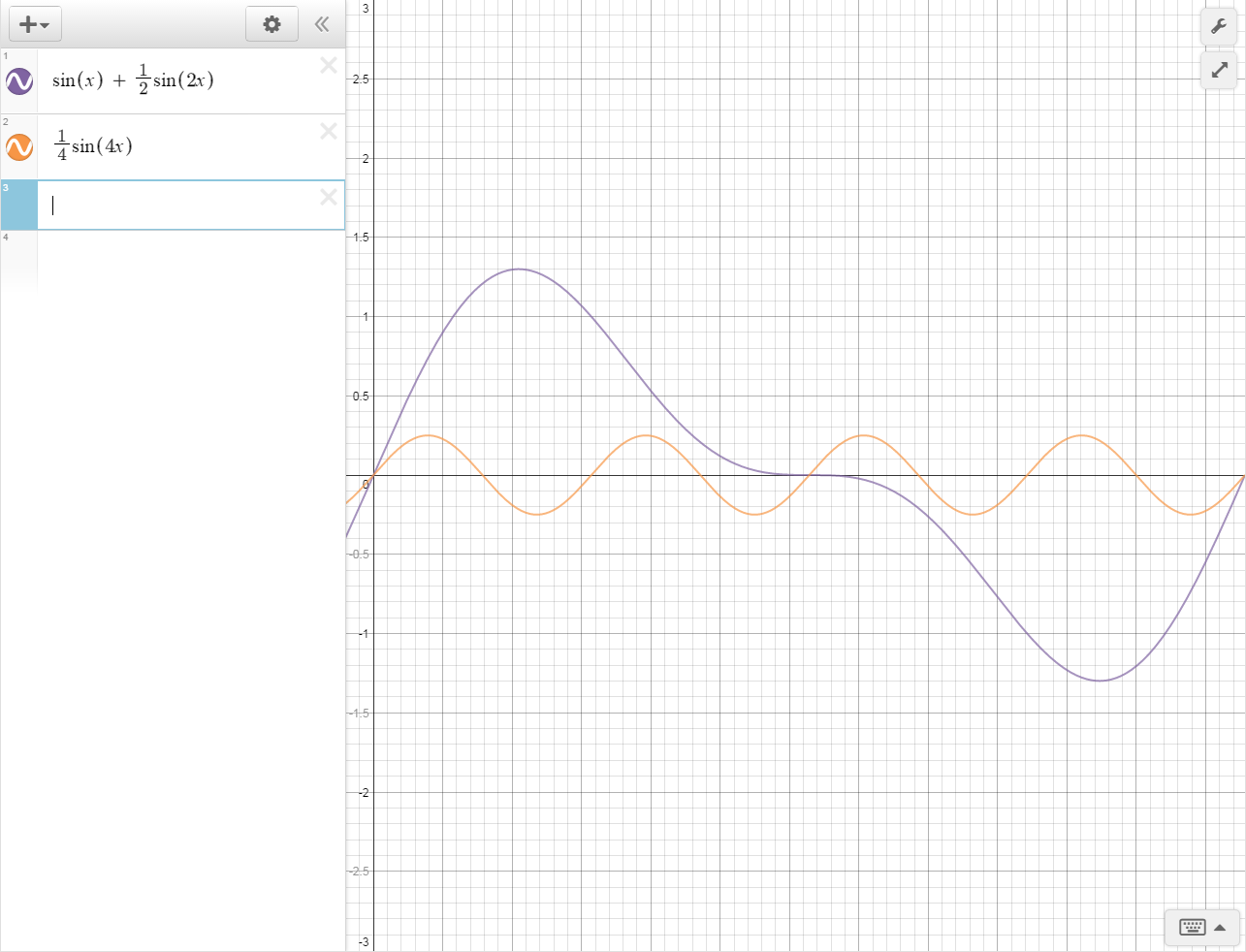 Adding Wave Functions
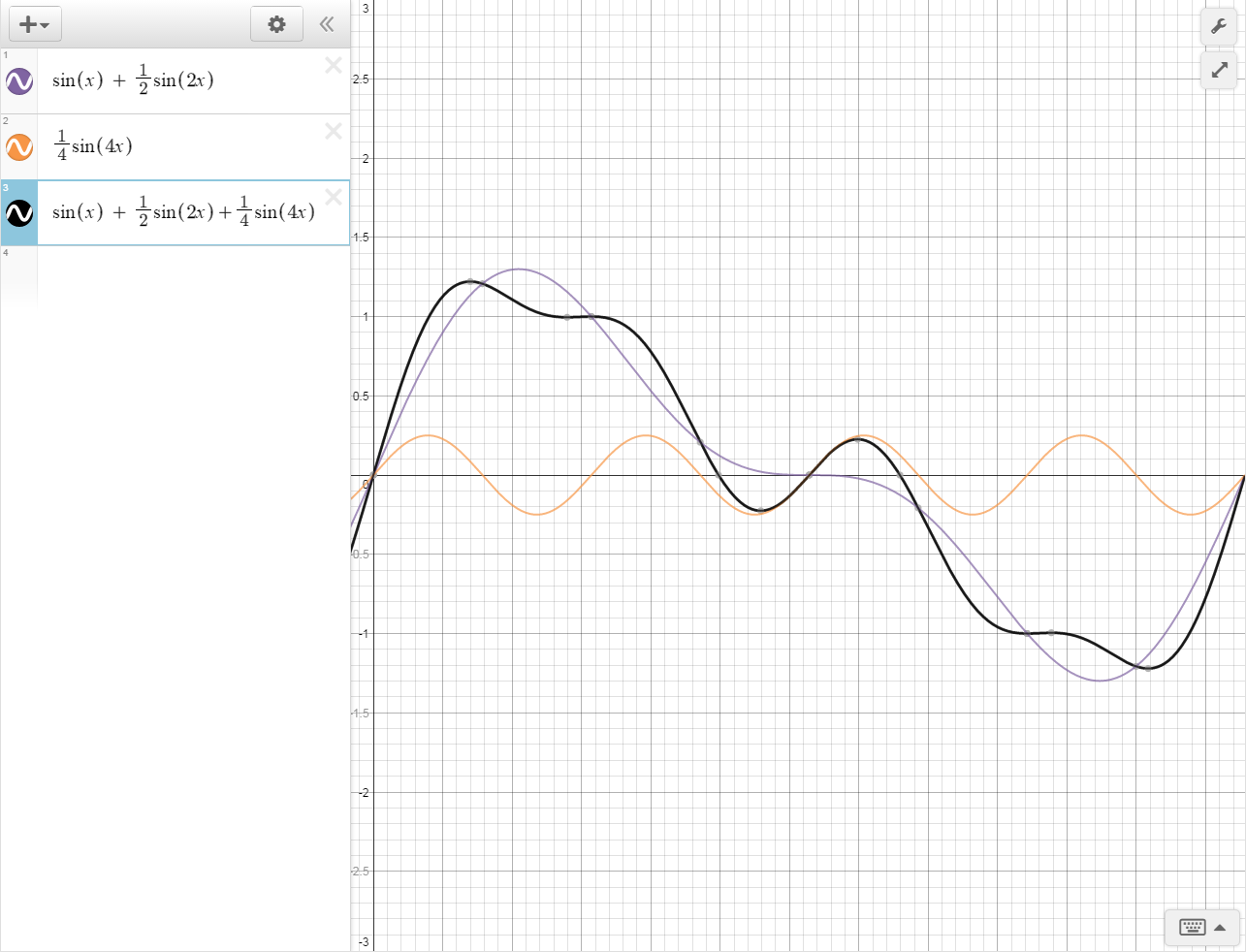 Adding Noise Functions
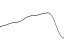 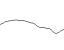 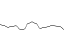 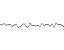 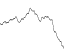 A frequency of 1 means that there is a spike at every single tile, so don’t use much smaller freq’s in your algorithm!
Value Noise
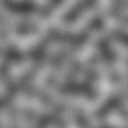 Great, so we can add noise functions
Now we need a smooth noise function that will always return the same value given the same seed and same (x,y) pair.
Let’s focus on the smooth part first, and the randomness given a seed/(x,y) part second
Coherent noise, more useful…
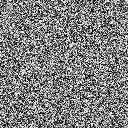 Non-coherent noise, less useful…
Smooth Noise
Smooth Noise
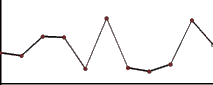 Smooth Noise
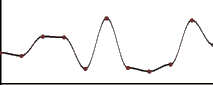 Perlin Noise
Gradient Noise
Unity Project (FastNoise)
Demoshttps://academo.org/demos/perlin-noise/http://kitfox.com/projects/perlinNoiseMaker/https://www.redblobgames.com/maps/terrain-from-noise/
Procedural Textures Using Tilings With Perlin Noise
Maung, David, Shi, Yinxuan, and Crawfis, Roger
Department of Computer Science
The Ohio State University
Ohio, USA
Slides from the talk: Maung, D.; Shi, Y.; Crawfis, R.; Procedural Textures Using Tilings With Perlin Noise, Computer Games (CGAMES), 2012 17th International Conference on , 30 July-2 Aug 2012.
Background – Seamless Tiles
G(x, y) = (
	F(x, y) * (w - x) * (h - y) +
	F(x - w, y) * (x) * (h - y) +   
	F(x - w, y - h) * (x) * (y) +
	F(x, y - h) * (w - x) * (y)
	) / (w*h)
w
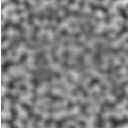 y
h
x
Example Texture Using a Seamless Tile
A repetitive pattern can be seen even though the tile is seamless.
The noise is blurred due to the averaging effect of equation 1.
Use a Set of Tiles Instead of One Tile
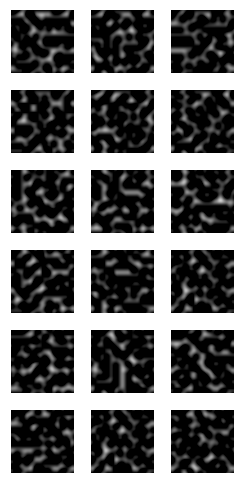 A set of 18 Wang Tiles consisting of 3 possible edge colors.
For each combination of top color and left color, there are two tiles.
This allows us to construct a non-periodic tiling.
Constructing a Tiling
An example of tiling a plane from top-left to bottom-right
Each time we add a new tile, we can make a random choice
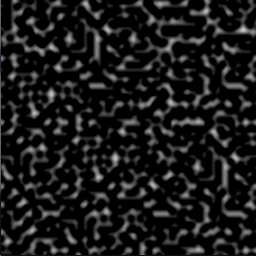 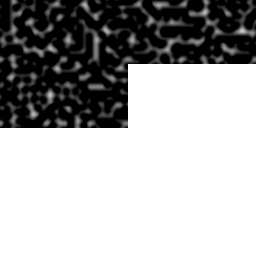 Constructing Tiles With Perlin Noise
Local Influence of Integer Lattice Gradients
Each gradient affects the noise in a region ±1 unit in the x and y directions.
x
y
Seamlessly Tiling Perlin Noise
Two tiles with their underlying integer lattice.
If the single gradients along an edge match, the tiles will tile seamlessly
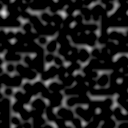 Matching Edge Colors
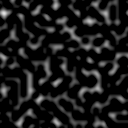 Constructing the Tile Set
The integer lattice for one tile.  Each gradient is represented by a single byte value.
The four corners are the same.
The set of numbers along each edge represent an edge color.
Turbulence
x
y
x
y
x
y
Varying Frequencies
Mipmap levels represent a doubling in frequency.
Linear interpolate between noise generated at two mipmap levels.
Use Log2(frequency)
Noise(x,y,f)
x
y
x
y
x
Frequency
A Perlin Noise Tiling
(movie of continuous tiling)
(fade in outline of tiles in gold)
(fade out outline of tiles)
A Turbulence Tiling
(movie of continuous turbulence tiling)
(fade in tile outline in gold)
(fade out tile outline)
Varying Frequency Tiling
(movie of maze with varying frequency noise on floor.  Marble walls, wood roof)
Other Noises
Wavelet
Fourier?
Simplicial
Poisson Point Sampling